Тема
 Відокремлені означення
Мета
поглибити знання учнів про відокремлені означення, ознайомити  з основними способами морфологічного вираження відокремлених означень, їх місцем у реченні відповідно до означуваного слова; формувати вміння знаходити у тексті відокремлені й невідокремлені означення, аналізувати їх, правильно інтонувати речення з відокремленими означеннями, правильно будувати речення з дієприкметниковим зворотом; розвивати творчі вміння трансформувати речення з невідокремленими означеннями на речення з відокремленими означеннями; виховувати любов і шану до традицій рідного народу.
Епіграф
Ой прийми, синочку, рушничок від мене
 Від зла, від спокуси, най береже тебе…
Гра «Вишитий рушник»
Синтаксис - це…
Просте речення - це…
Другорядні члени це…
 Означення – це …
 Узгоджені означення – це …
Відокремлені члени –це…
 Дієприкметниковий зворот – це…
  Дієприкметниковий зворот виділяється комами, якщо …
У реченні дієприкметниковий зворот виступає… 
Його підкреслюють…
Чим ускладнене речення…
Робота з таблицею.
Характеристика відокремленого означення
1) поширені залежними словами узгоджені означення
2) непоширені залежними словами узгоджені однорідні означення
3)непоширені залежними словами узгоджені однорідні означення при пояснюваних словах-займенниках
Приклади
Я люблю вишитий рушник, наповнений любов’ю материнських дум .
На покутті виднівся вишитий рушник, великий, яскравий, обрамлений сухими квітами .
А вона,щаслива і весела , тримала у своїх ніжних руках  український рушник.
«Лінгвістичний лабіринт»
І. Асоціативний ланцюжок із словом «рушник».
ІІ. Скласти словосполучення.(синтаксичний розбір)
ІІІ. З поданим словосполучення утворити речення ускладнене відокремленим означенням. РУШНИК
VІ. На вибір учнів виконати морфологічний розбір 1 слова.
«Дослідження - аналіз»
1.
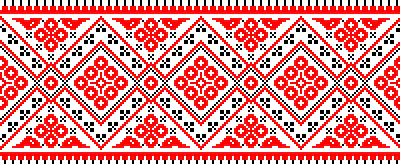 - Читає 1 речення і коментує розділові знаки при відокремлених членах речення.
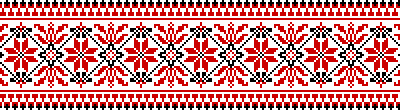 Читає 2  речення і коментує розділові знаки при відокремлених членах речення.
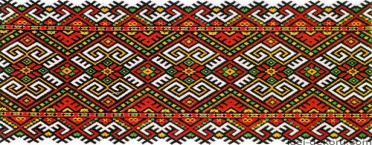 Читає 3 речення і коментує розділові знаки при відокремлених членах речення.
Легенда про рушник
Жила в одному селі мати,  щира,  добра,  мала вона трьох синів.  Вони були дуже працьовиті, тільки не вміли вишивати. Мама дуже любила своїх синів і вишила кожному з них по одному рушнику , витканому з білого полотна,  для того, щоб загортати у нього хліб.  Коли будуть їхати в далеку дорогу.  Бо хліб на рушнику життя величає і здоров'я береже. Та померла мати, а сини на її могилі білий рушник постелили. Через три дні на тому рушнику дивні квіти, червоні , сині, розквітли.  Хто їх вишивав, ніхто не знає, лише вітер про те розповідає.
«Пунктуаційний коректор»
І ось, повний спогадів, я наближався до вишитого рушника  на столі. 
Рушники, виткані з тонкого полотна,  можна читати, як читають книги. 
Рушник - це обличчя оселі,оздобленої вишивкою, та її господині. 
 Кожен елемент візерунка, геометричні  фігури, щось символізує.
Хвилинка релаксійного розвантаження
«Бубусина скриня фразеологізмім»
На рушнику стоя́ти
Рушники подавати
Верну́тися з рушника́ми
Готува́ти рушники́
Робота з ілюстрацією
Мовознавчий  трансформер
Мама вишила мені квітами сорочку.
 Я біленький рушничок шовком вишивала.
 Мама своїй донечці льолю вишивала, вузлики на пам'ять донечці в'язала.
Вишивать навчуся, вишию з любов’ю  рушничок чудовий  на портрет Шевченка.
Підсумок уроку
Інтерактивна вправа
 «Рушник»
Домашнє завдання
Виконати вправу .
Написати твір про рушник в українському побуті, використовуючи відокремлені означення.